Recent Lightning Results with LOFAR
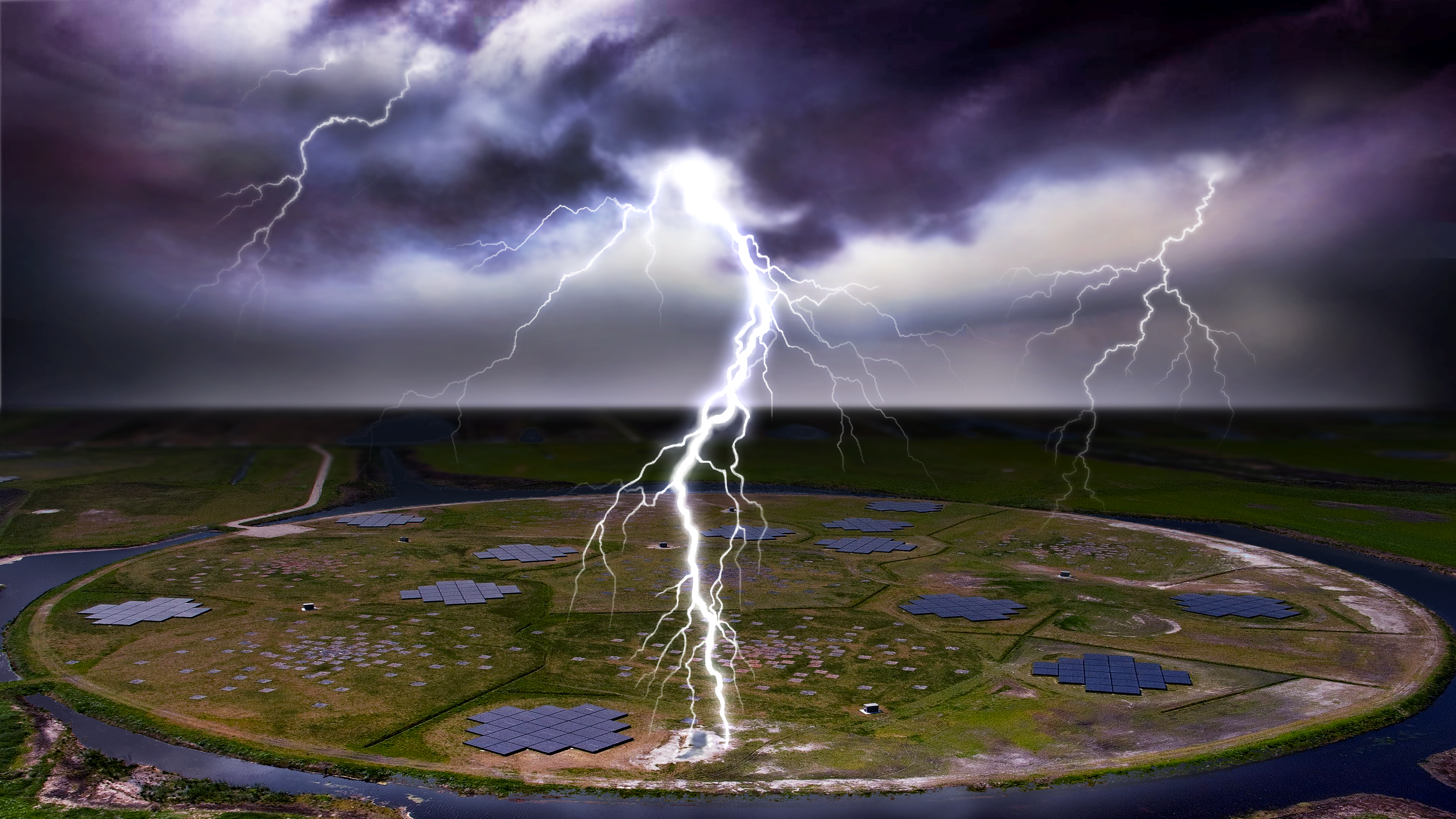 Brian Hare,
Olaf Scholten, Paulina Turekova,
 the LOFAR lightning group,
and many collaborators
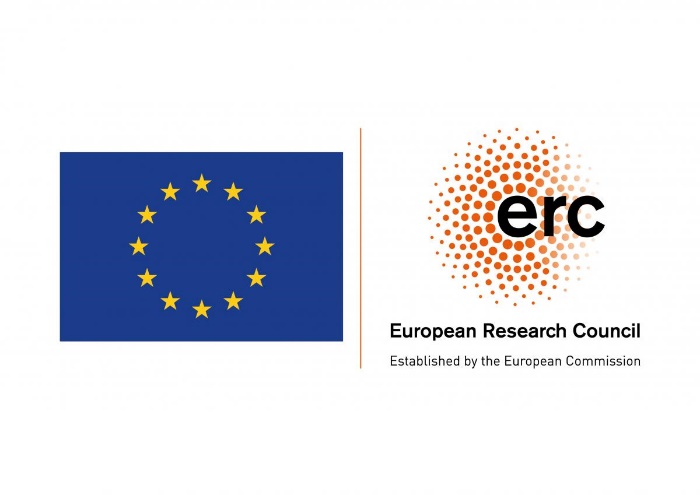 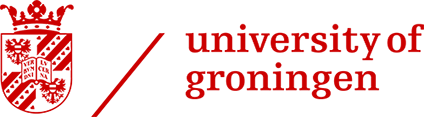 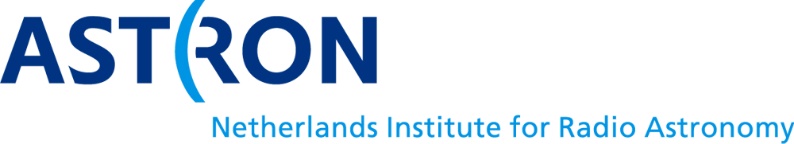 [Speaker Notes: Total Talk Time is 13 mins]
The Flash
Lightning Flash observed by LOFAR in 2021

     Imaged by Impulsive Imager
          Fancy Time-of-Arrival 
          Very computationally efficient

     We also have near-field beamforming
          See Poster by P. Turekova
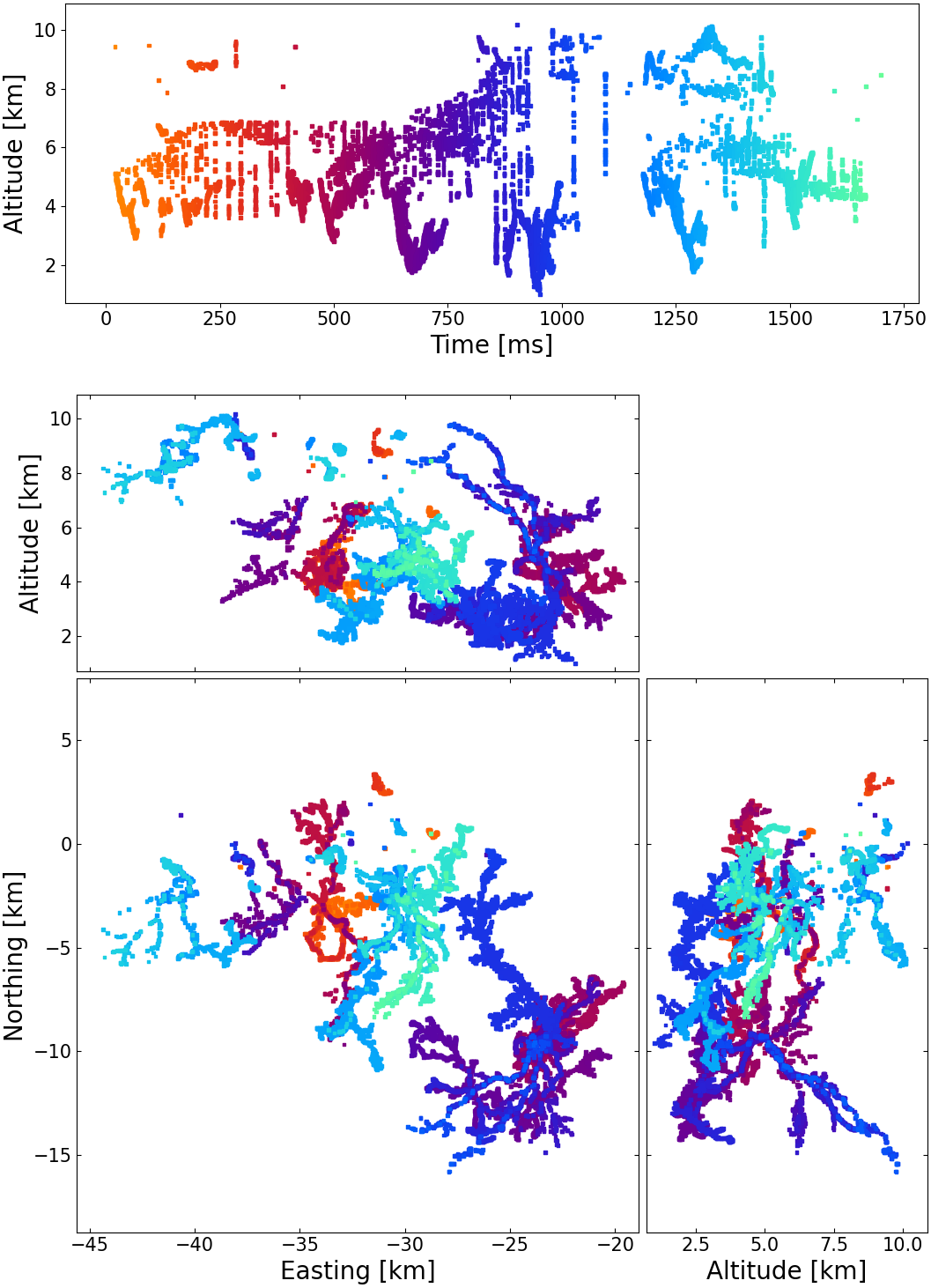 The Flash
Lightning Flash observed by LOFAR in 2021

     Imaged by Impulsive Imager
          Fancy Time-of-Arrival 
          Very computationally efficient

     We also have near-field beamforming
          See Poster by P. Turekova
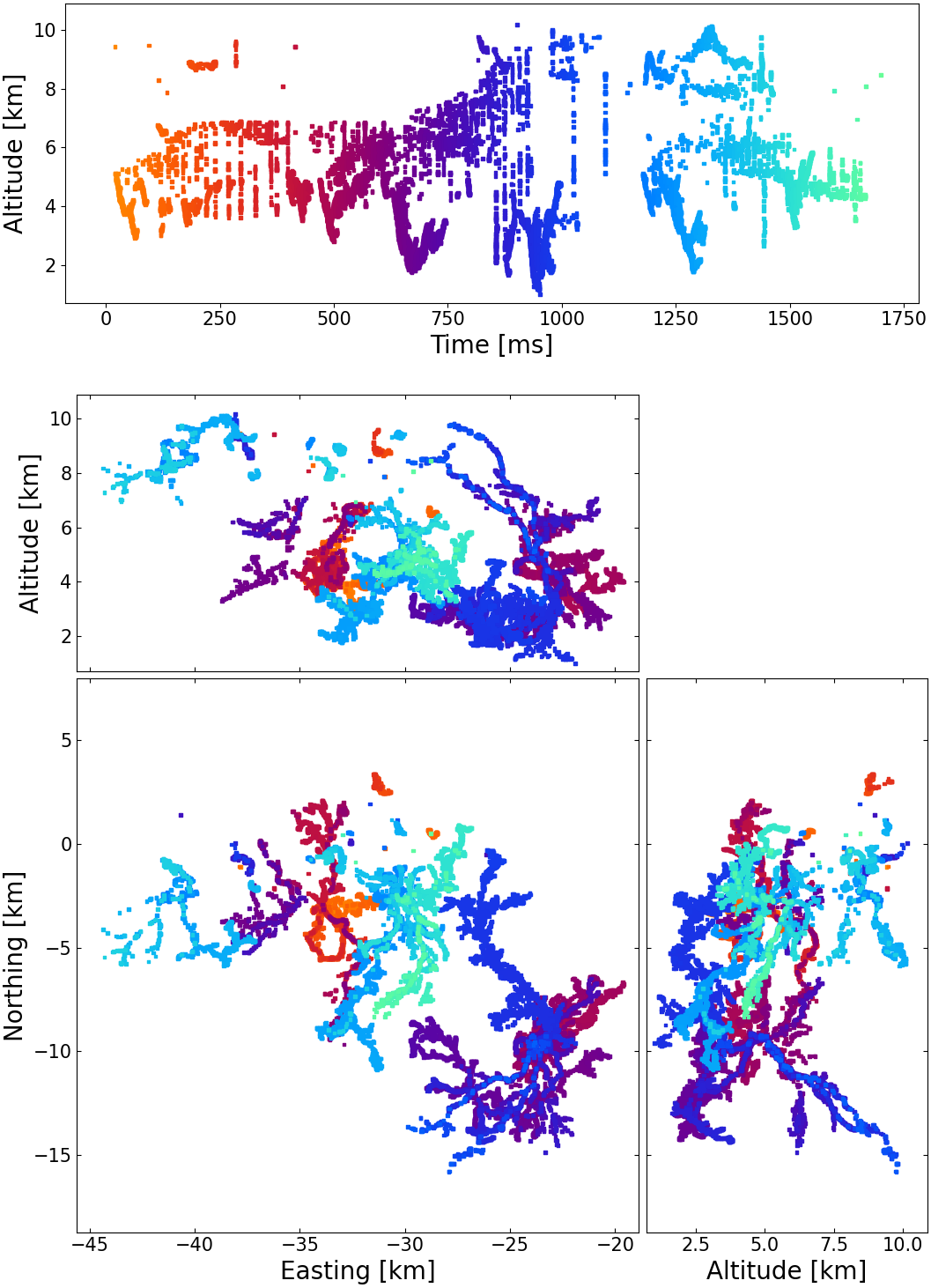 Zoom-In
Some Phenomenology
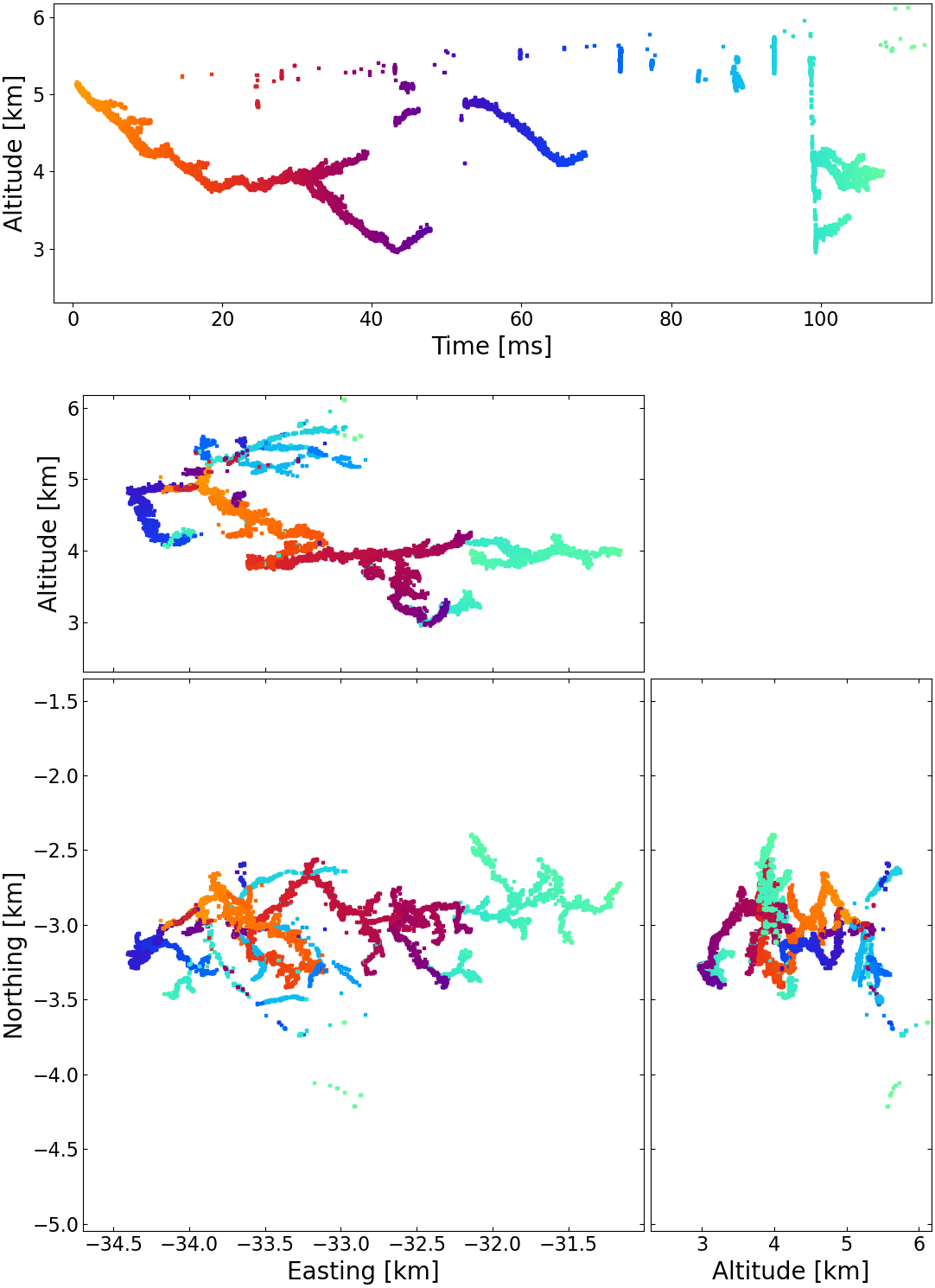 Some Phenomenology
1)  Initial Leader
       negatively charged plasma channel
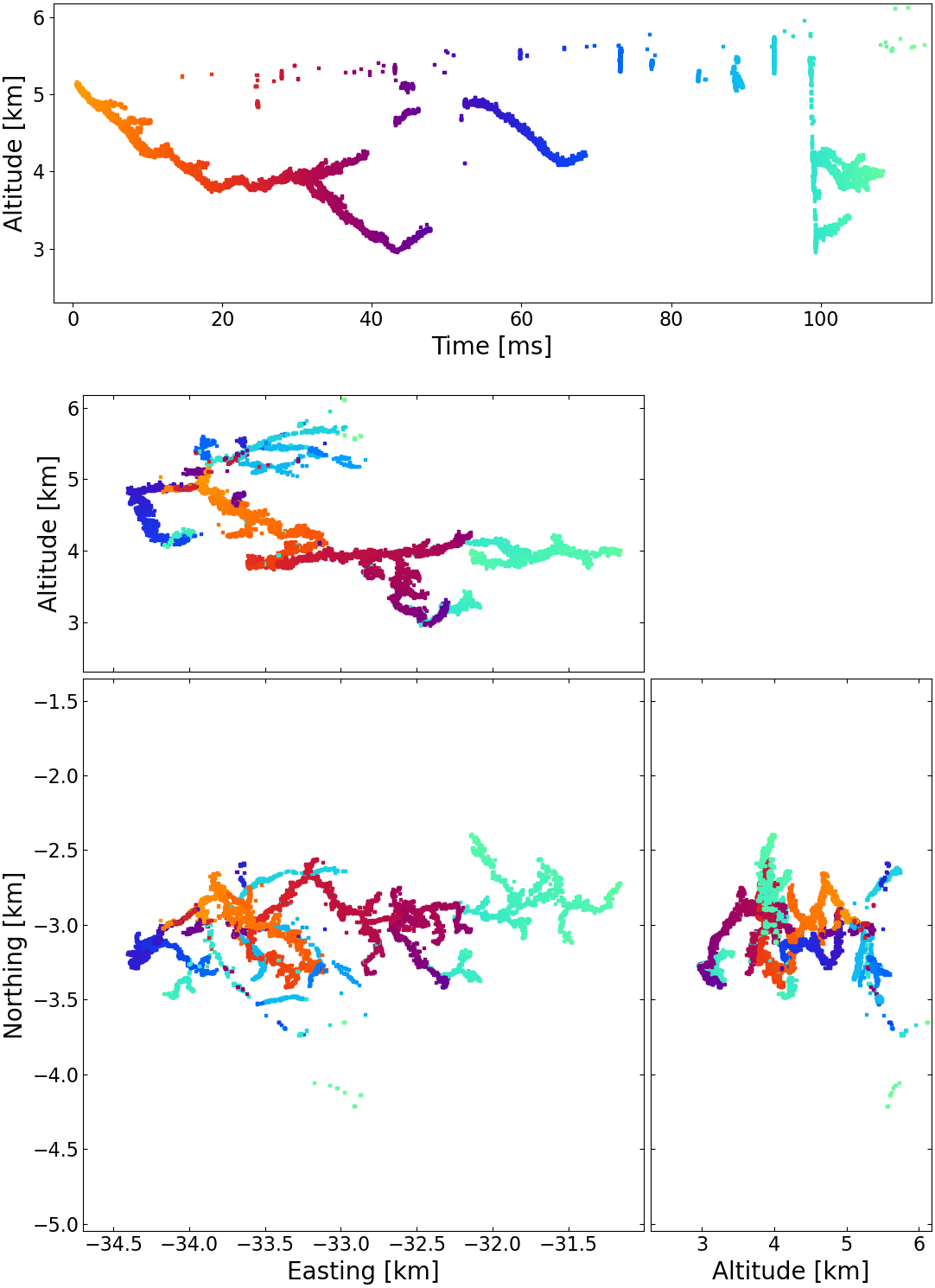 Some Phenomenology
1)  Initial Leader
       negatively charged plasma channel
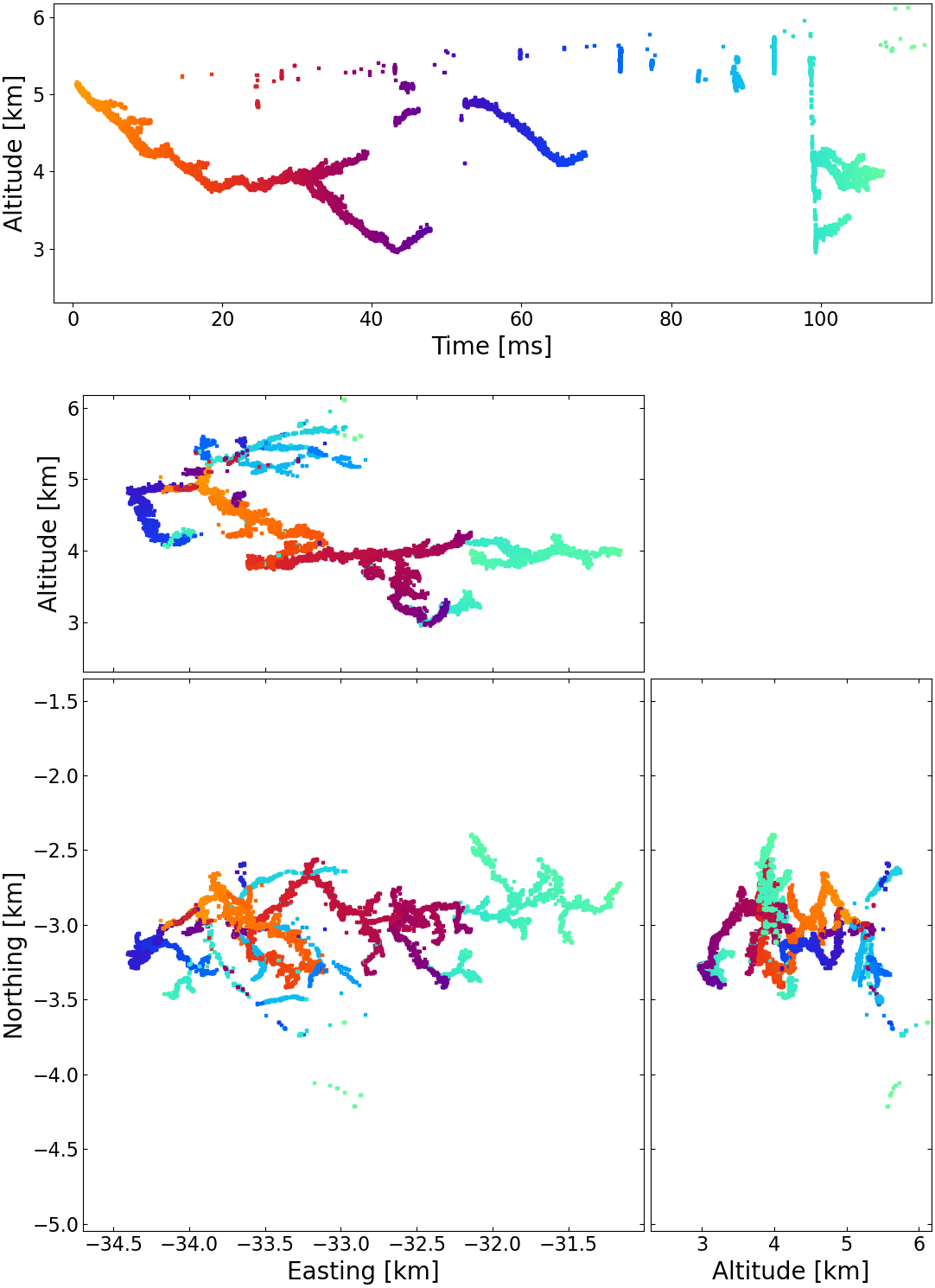 2) Negative Leader Branches re-start propagating
Some Phenomenology
3) Needles
     Discharges along positive channel
     which is otherwise VHF-invisible
1)  Initial Leader
       negatively charged plasma channel
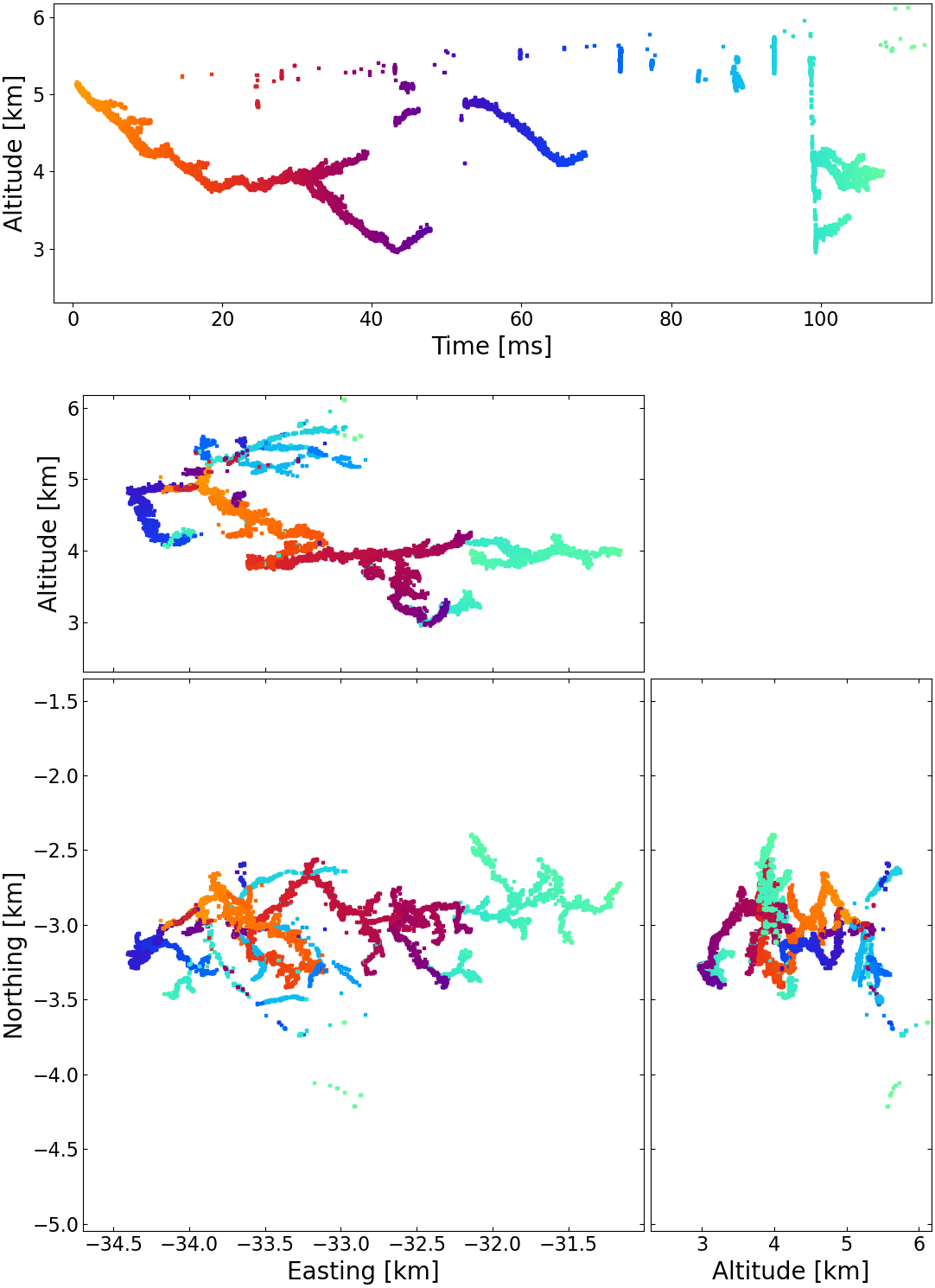 2) Negative Leader Branches re-start propagating
Some Phenomenology
Dart Leader

  propagates along previous channel

  very fast (≈107 m/s )
      Thus appears as vertical bar

  Can re-energize tips of leaders
3) Needles
     Discharges along positive channel
     which is otherwise VHF-invisible
1)  Initial Leader
       negatively charged plasma channel
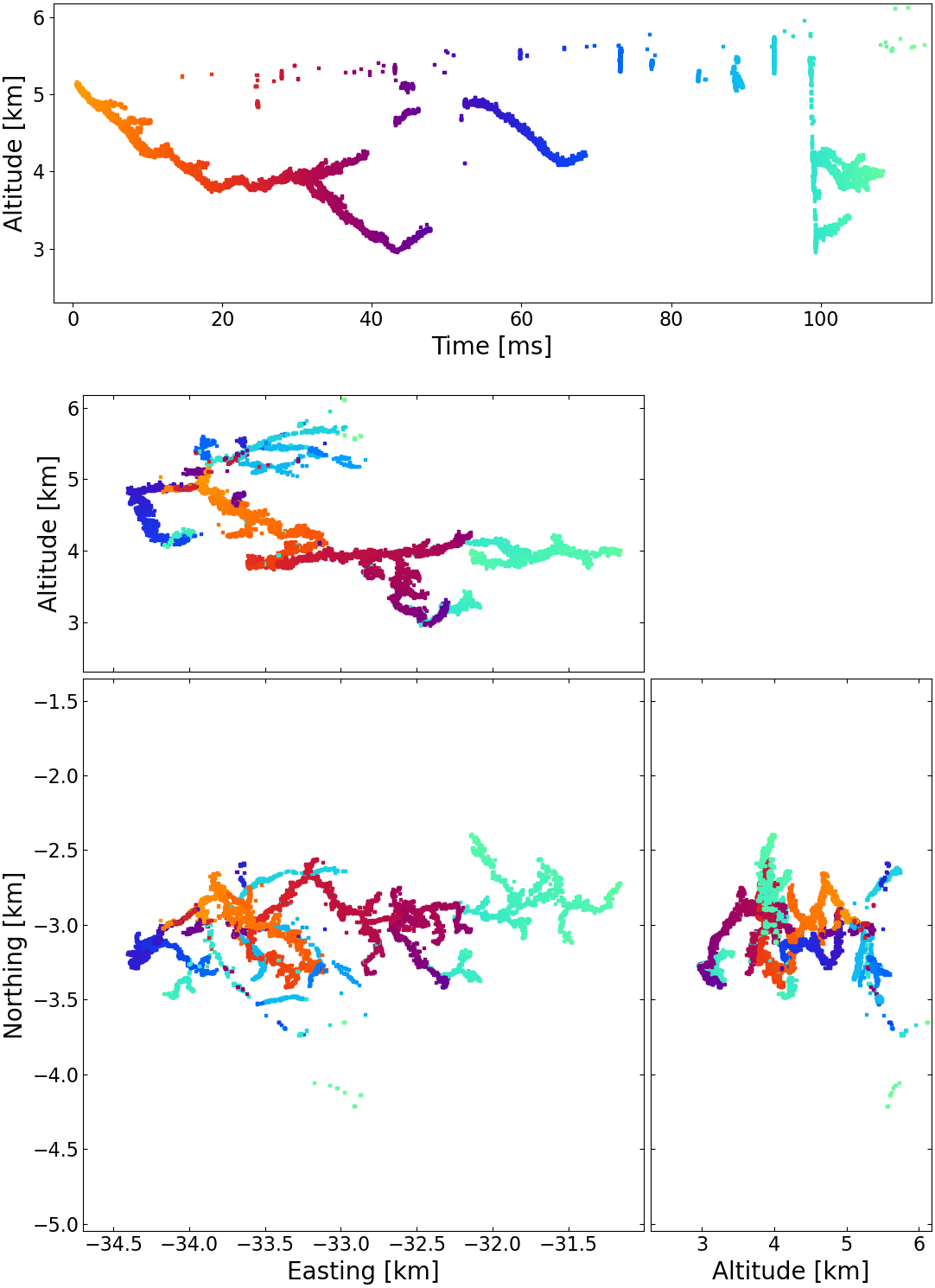 2) Negative Leader Branches re-start propagating
Recent Work
Initiation!
Sterpka et al, 
	The Spontaneous Nature of Lightning Initiation Revealed	(PhD student in New Hampshire, now graduated)
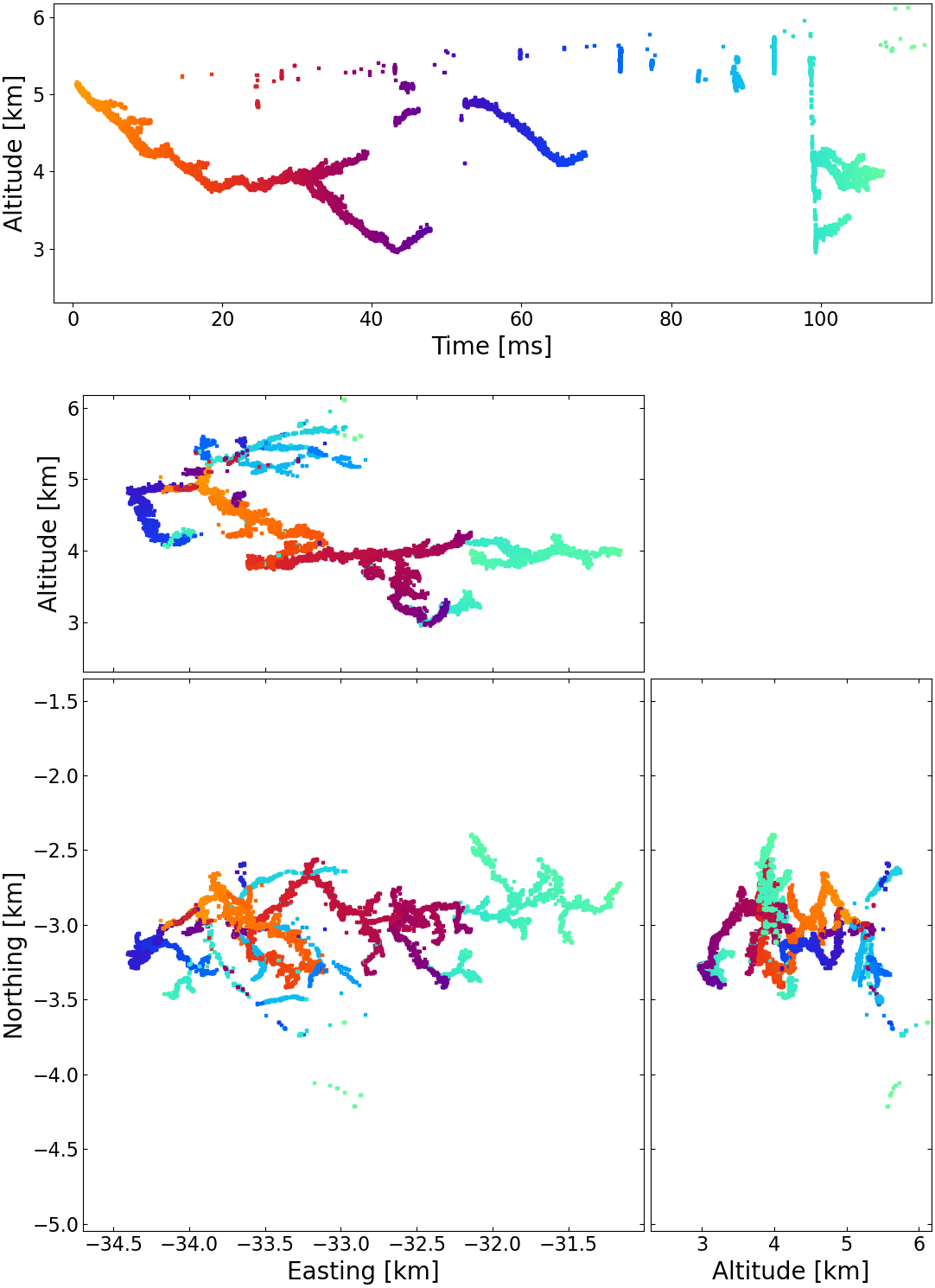 First Image of “normal” Lightning Initiation
Initiation
First Image of first process in lightning
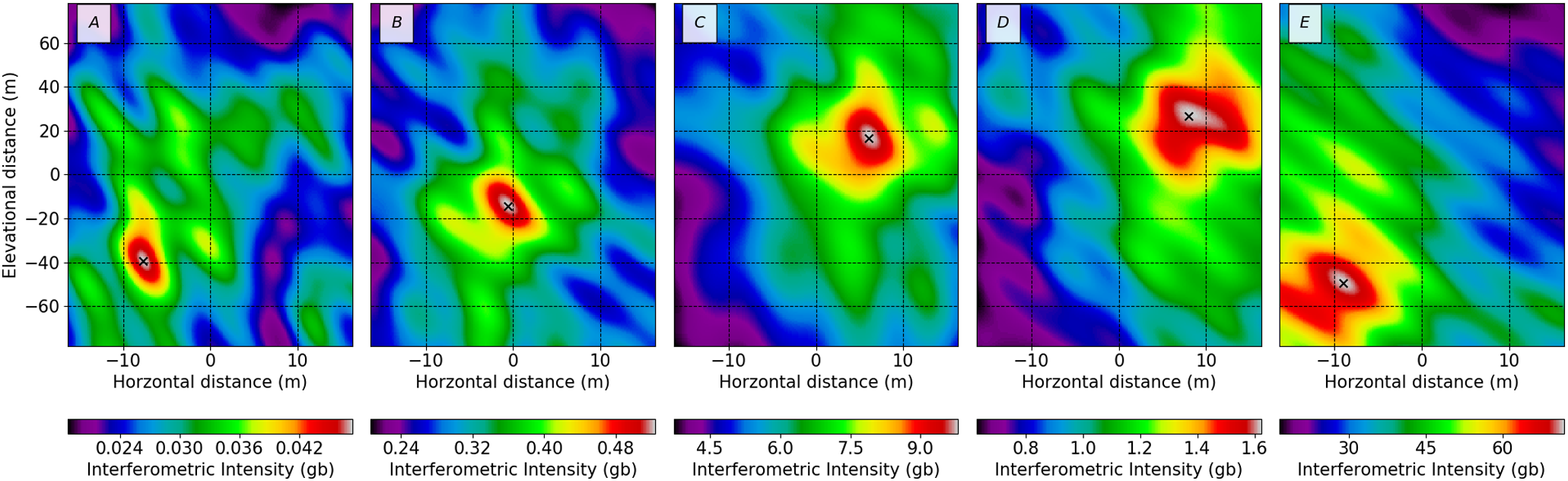 Process goes UP
  
    Confirmation that initial breakdown is positively charged
11
Initiation
Power Vs Time
With log-y scale
Location Vs Time
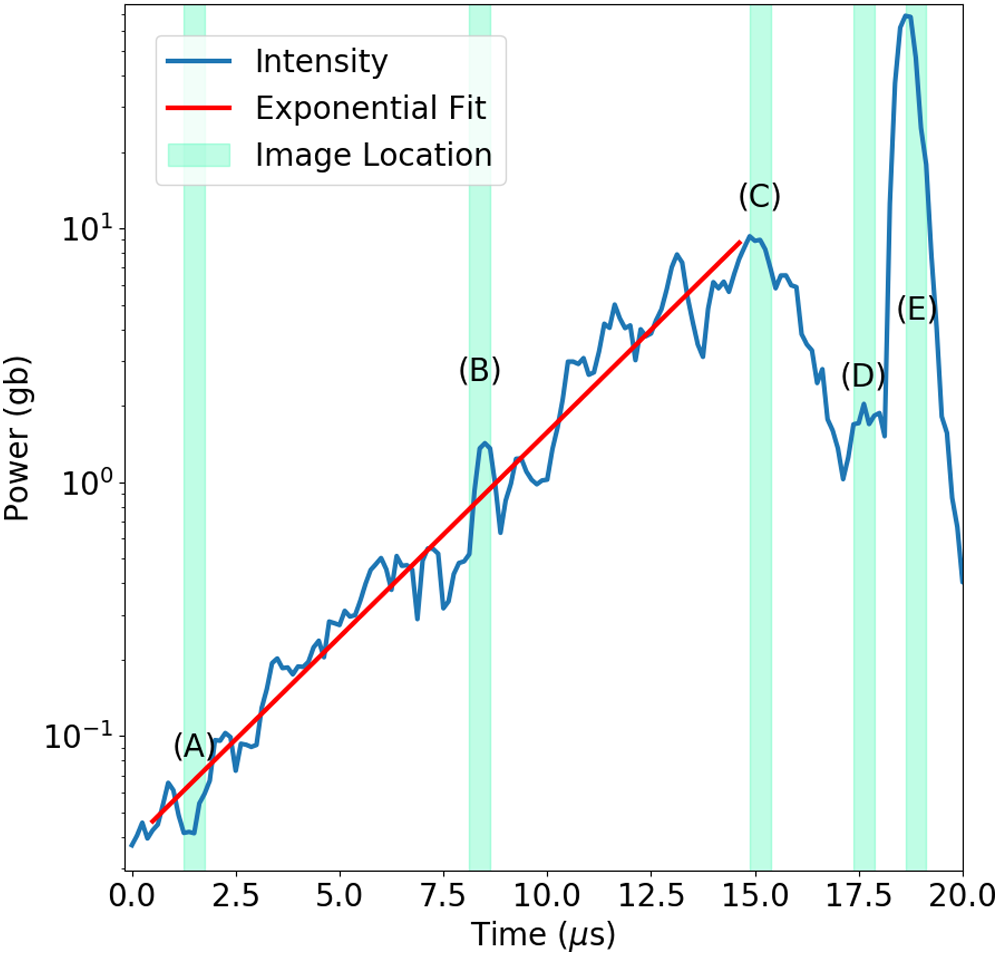 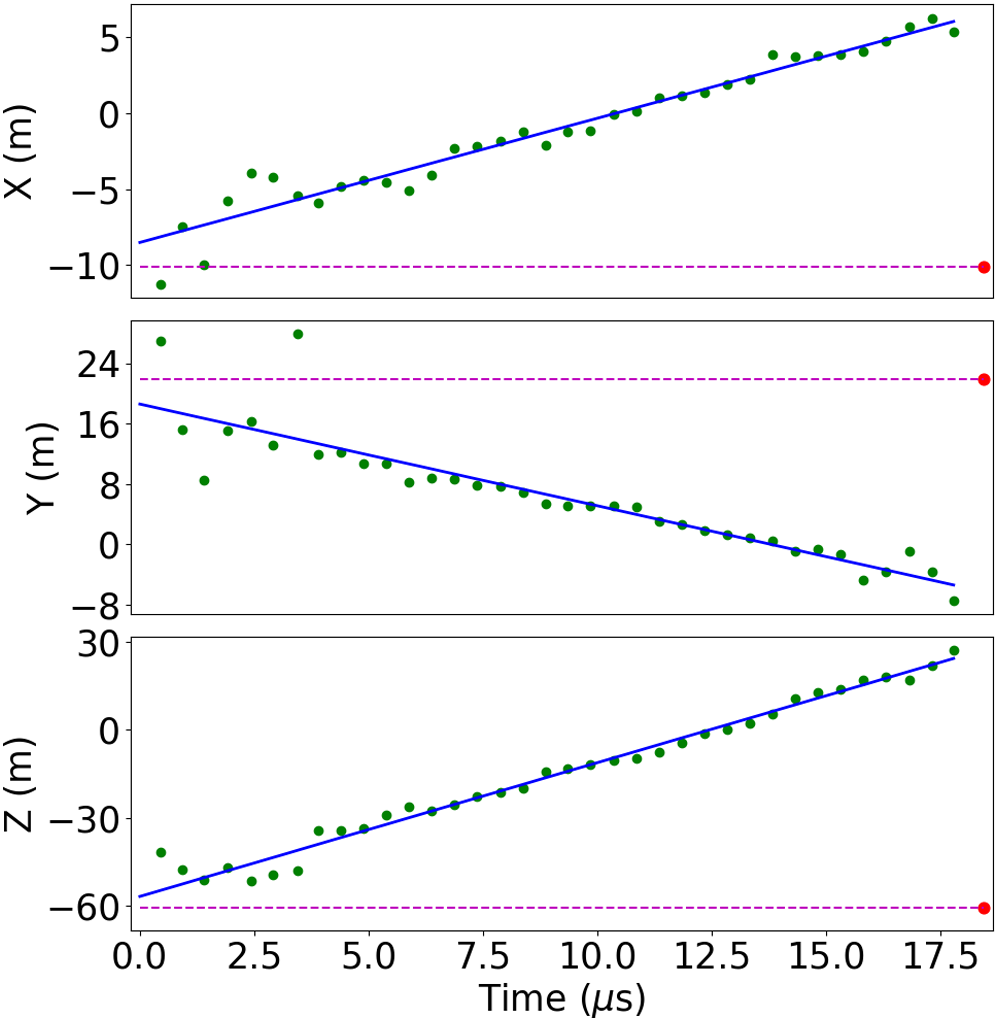 Power increases exponentially

Speed is constant

Explaining both is hard
Recent Work
I. Kolmašová et al, 
	A Strong Pulsing Nature of Negative Intracloud Dart Leaders Accompanied by Regular Trains of Microsecond-Scale Pulses	

	 Czech Academy of Sciences
Dart Leaders
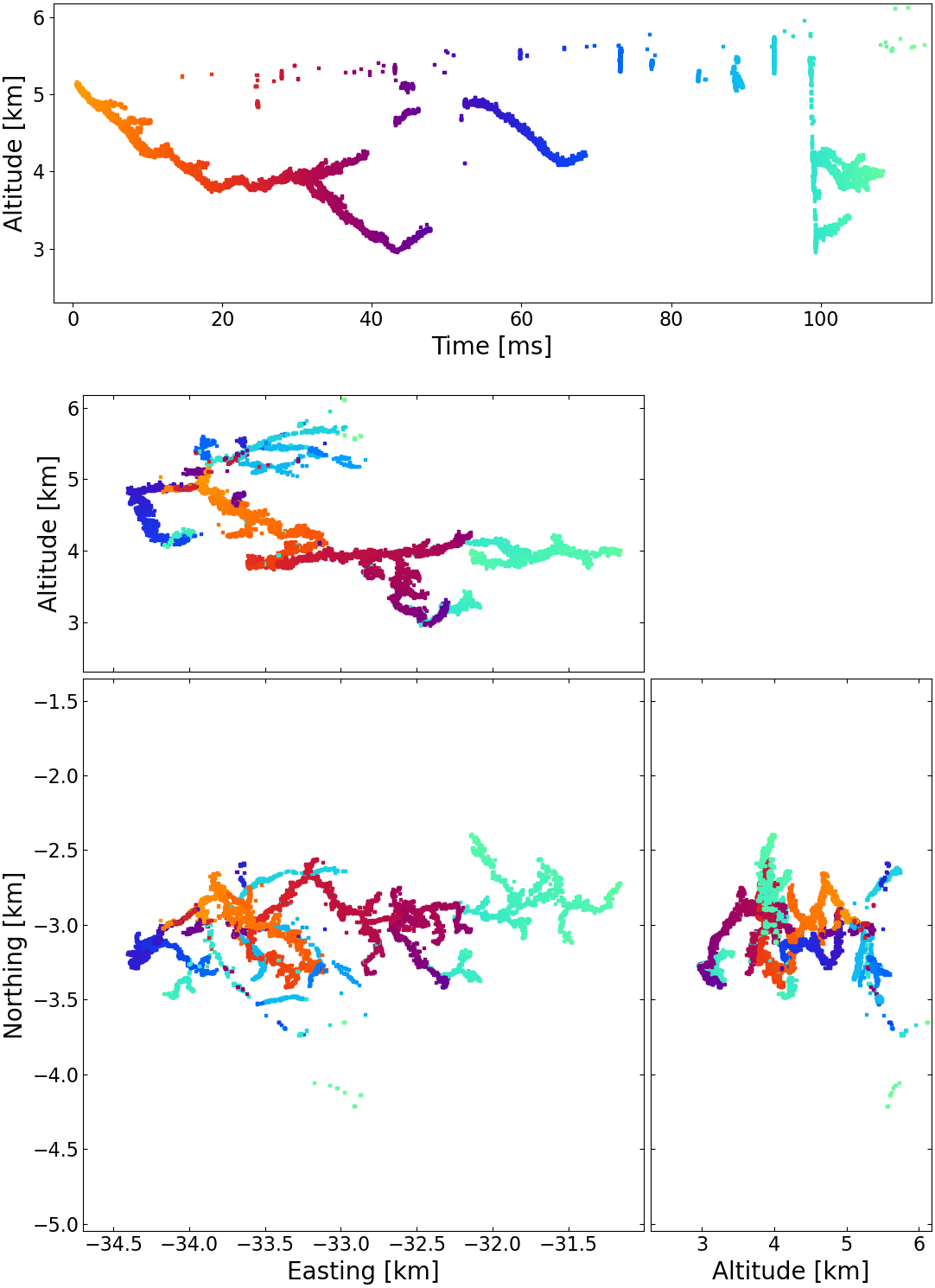 Dart Leaders
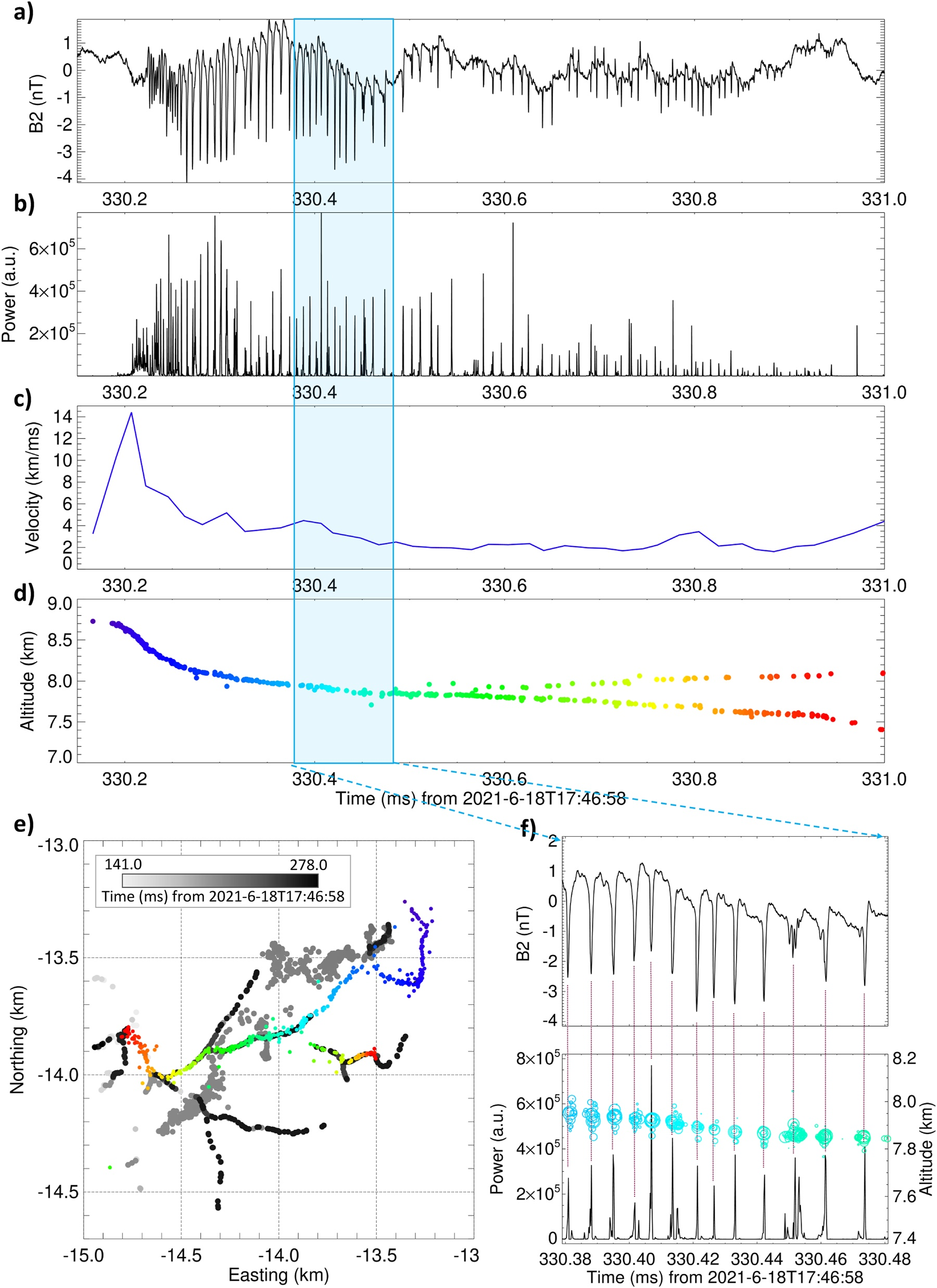 High Speed!
Colored dots show dart leader imaged by LOFAR
Regular Pulse Train

Loop antenna
f < 10 MHz
The Flash
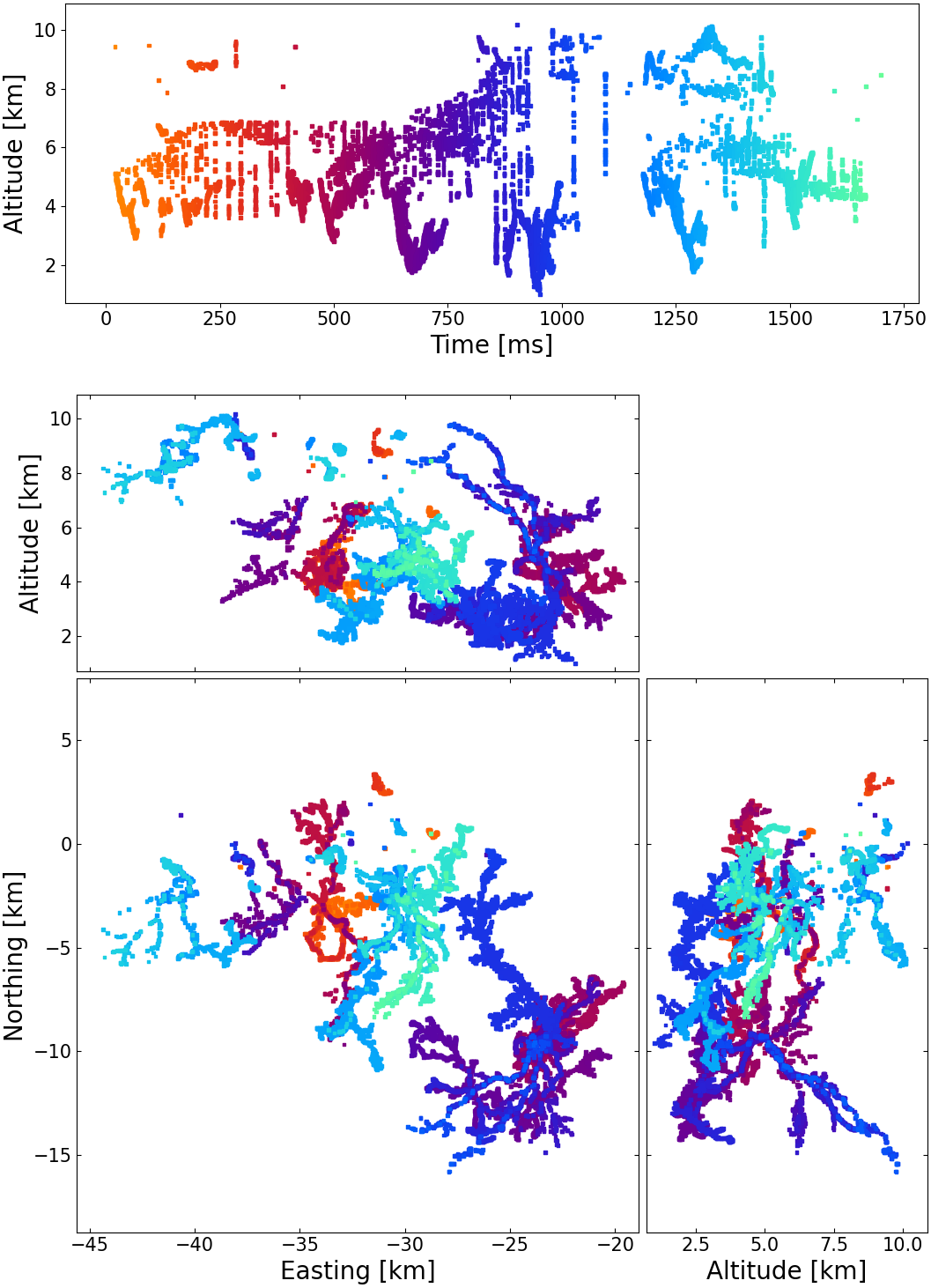 The Flash
O. Scholten et al 
	Small-scale discharges observed near the top of a thunderstorm

	University of Groningen / ASTRON
Sparkles
Independent small discharges
At top of thundercloud
Often observed from space
Only LOFAR can resolve shape
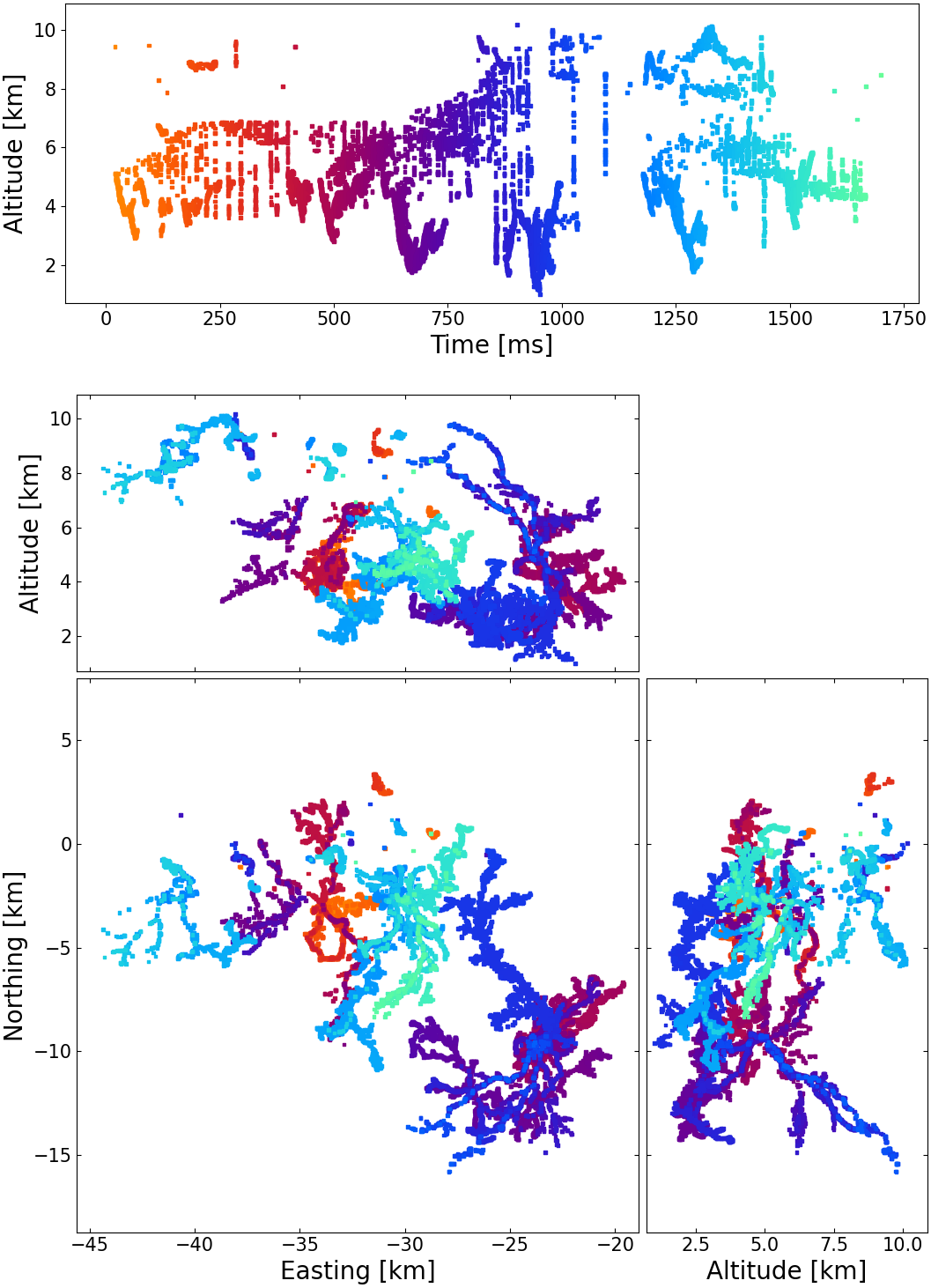 Sparkle Storm
Figure shows a complex of many lightning flashes


Single dots shows sparkles


Sparkles cover large distance (whole storm)
and long time (as far as we can tell)
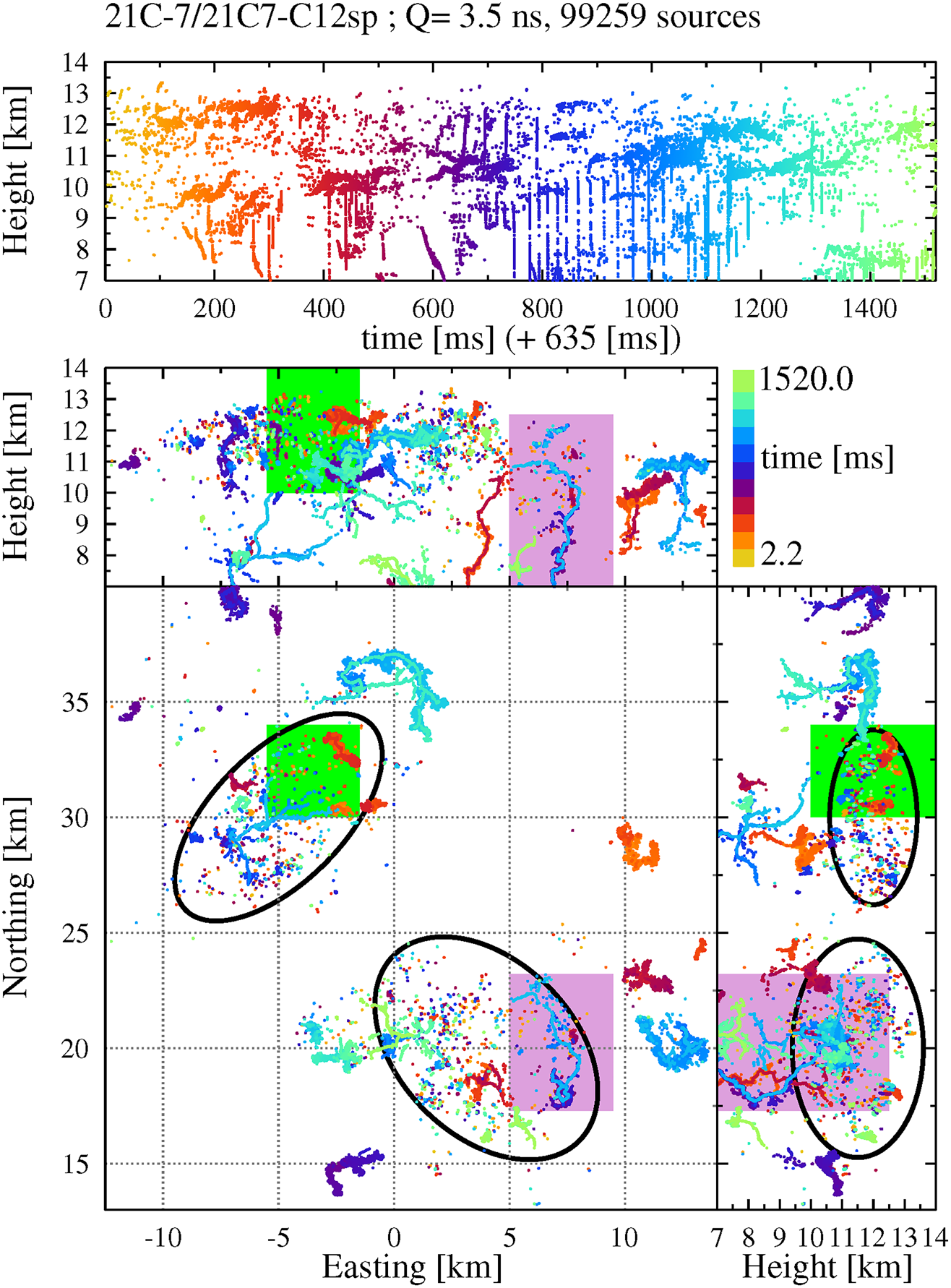 Sparkles
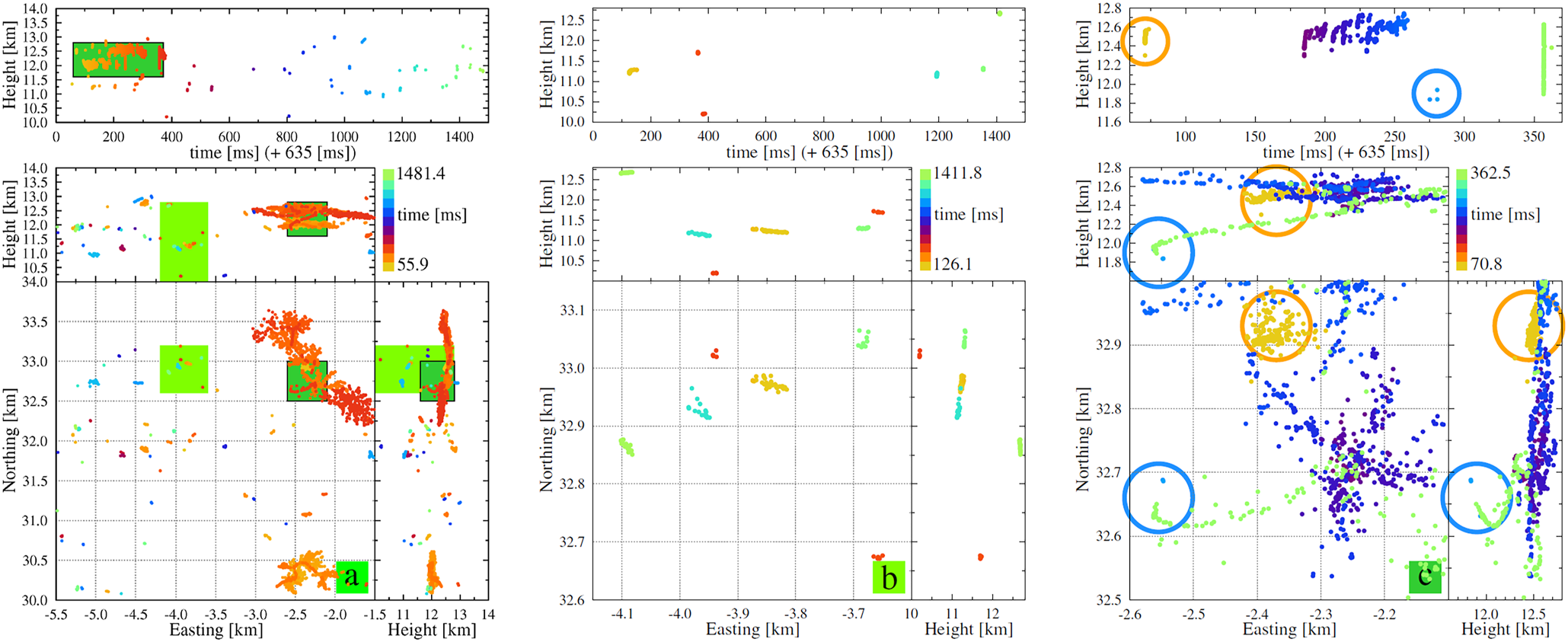 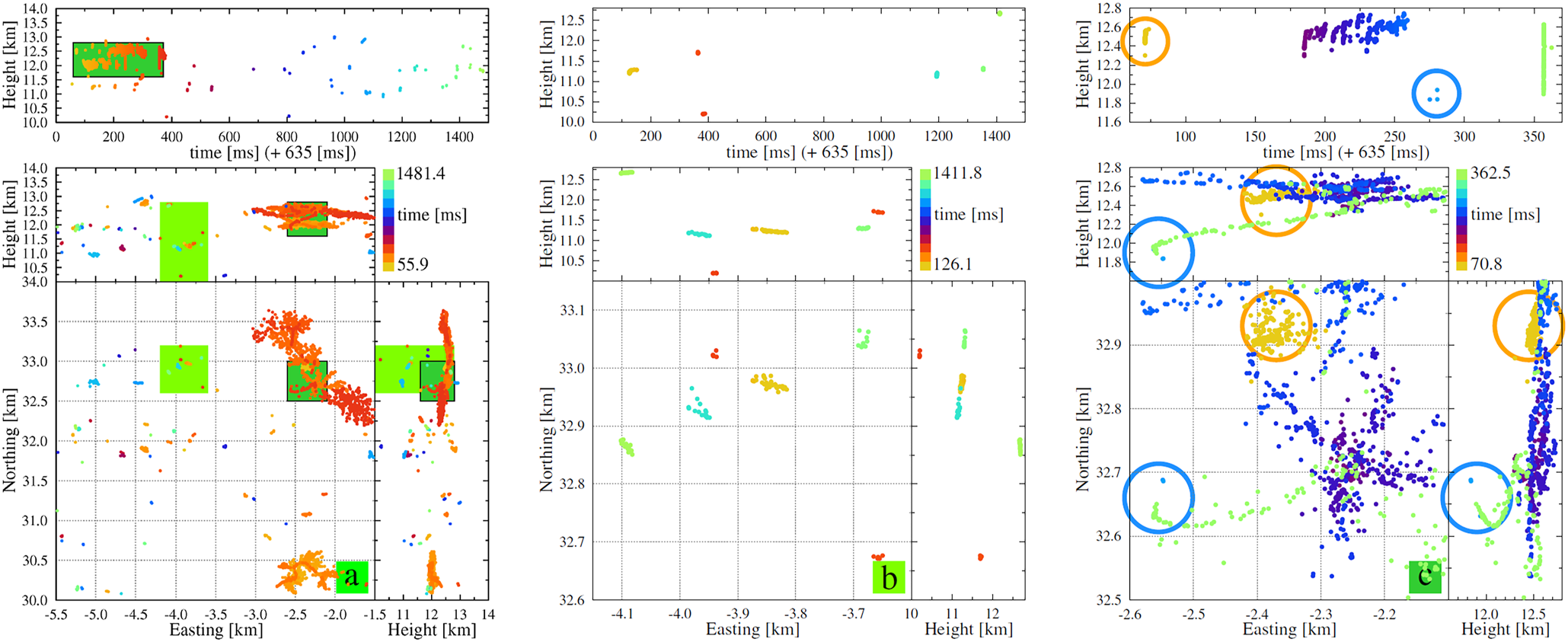 Sparkles come in many shapes and sizes
2 km long
Nearly point-like
Thus, sparkles are many different phenomena

Previous studies assumed they were all the same
Conclusion
Discussed:
Image of initiation
Dart Leaders
Sparkles

Far more science published and in to be published

LOFAR is a leader in the lightning field

LOFAR data used by a significant international collaboration